Investiční a provozní činnost v oblasti Šluknovského výběžku
2018
O NÁSjsme ČEZ Distribuce
ČEZ Distribuce, a. s., je držitelem licence na distribuci elektřiny a  je provozovatelem distribuční soustavy. 

Hlavním posláním je zásobování elektrickou energií na většině území České republiky. Stále pracujeme na zvyšování kvality a spolehlivosti dodávky všem odběratelům.
elektřinou zásobujeme 6 500 000 obyvatel ČR

obsluhujeme více než 3 600 000 odběrných míst v 11 krajích

naše distribuční vedení by 4× ovinulo Zemi

obsluhujeme území o velikosti 100× větší než je rozloha hlavního města Prahy
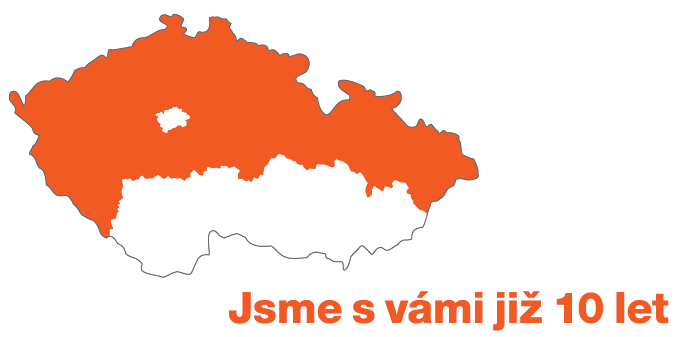 1
Stavby obnovy sítí vn a nn
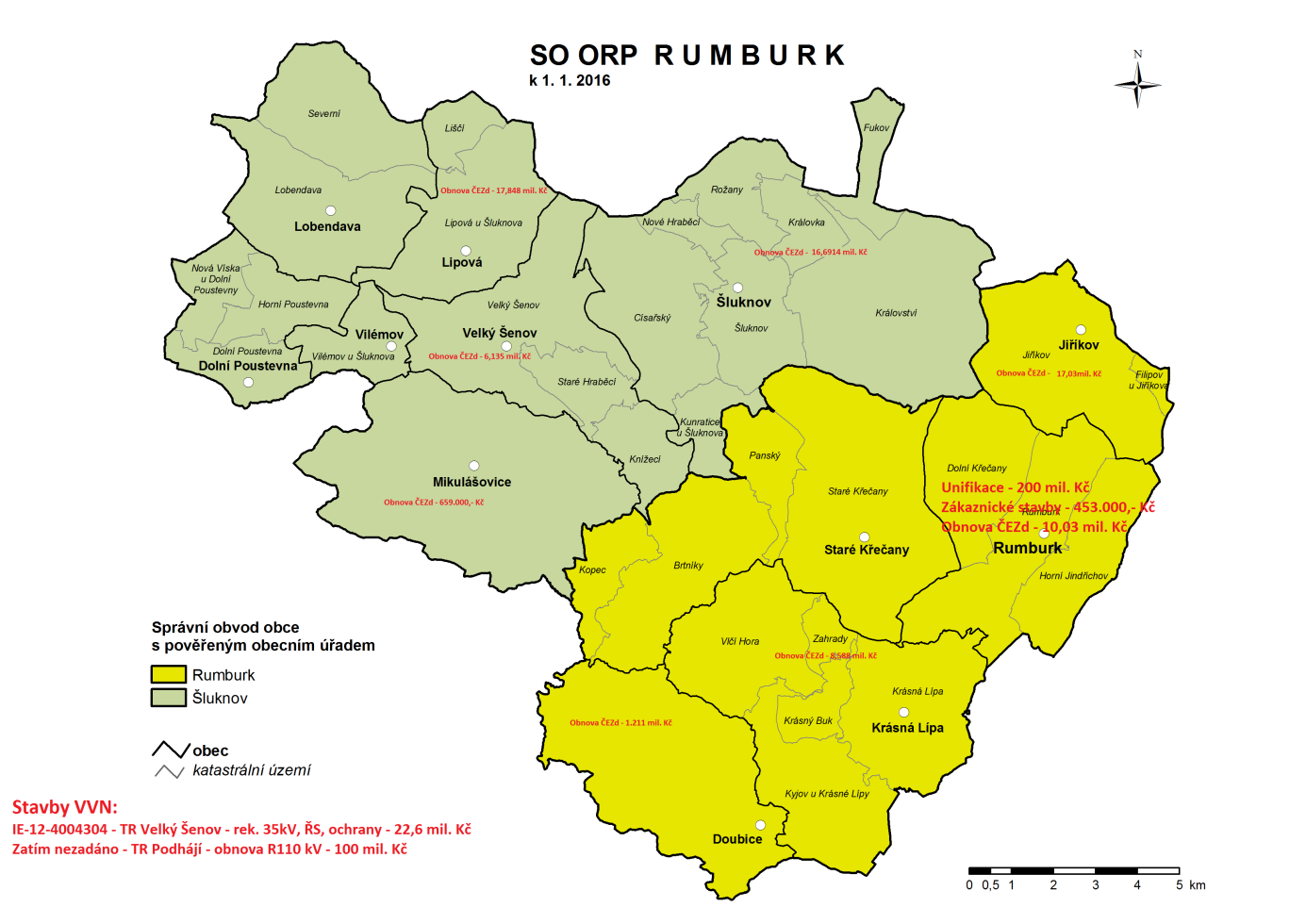 V období  2018 – 2020 bude v uvedené oblasti investováno 
více jak 70 mil. Kč v oblasti obnovy sítí vn a nn
2
Stavby obnovy sítí vn a nn
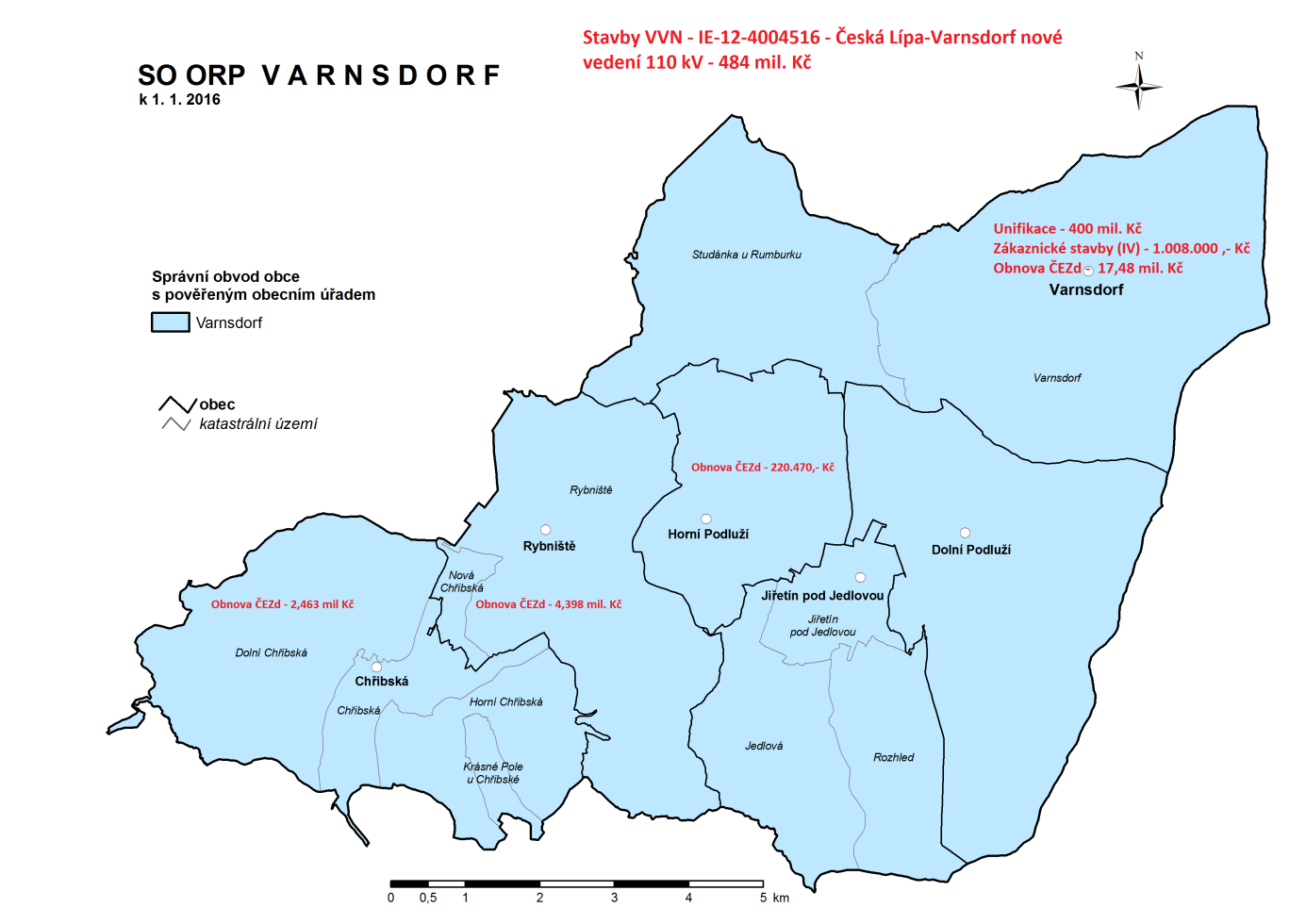 V období  2018 – 2020 bude v uvedené oblasti investováno 
více jak 31 mil. Kč v oblasti obnovy sítí vn a nn
3
Unifikace vysokého napětí
Sjednocení napěťové hladiny středního napětí v oblasti 

Varnsdorf – realizace 2020 - 2025 
předpokládaná cena 400 mil. Kč (cca 200mil sítě, 200 mil stanice - 70 stanic)

Rumburk – realizace 2020 - 2025 
   předpokládaná cena cca 200 mil. Kč
Celkem 600 mil. Kč
4
Stavby vvn
Rekonstrukce a nová výstavba TR a vvn linie

V roce 2017 - 2018 rekonstrukce TR Velký Šenov 35 kV 
cena 22 mil. Kč.
V roce 2017 - 2018 rekonstrukce řídících systémů a ochran v TR Podhájí 
   cena 25 mil. Kč.
Česká Lípa - Varnsdorf  nové vedení 110kV - realizace po roce 2020
      předpokládaná cena 490 mil. Kč
Rekonstrukce TR Podhájí - realizace 2023 
      předpokládaná cena 100 mil. Kč
Celkem 637 mil. Kč
5
Údržba ochranného pásma venkovních vedení
DO 30.4. budou provedeny plánované zásahy v plné šíři OP (ochranné pásmo) na 
43 ks UU (údržbový úsek)
odhadovaná cena 13 mil Kč
6